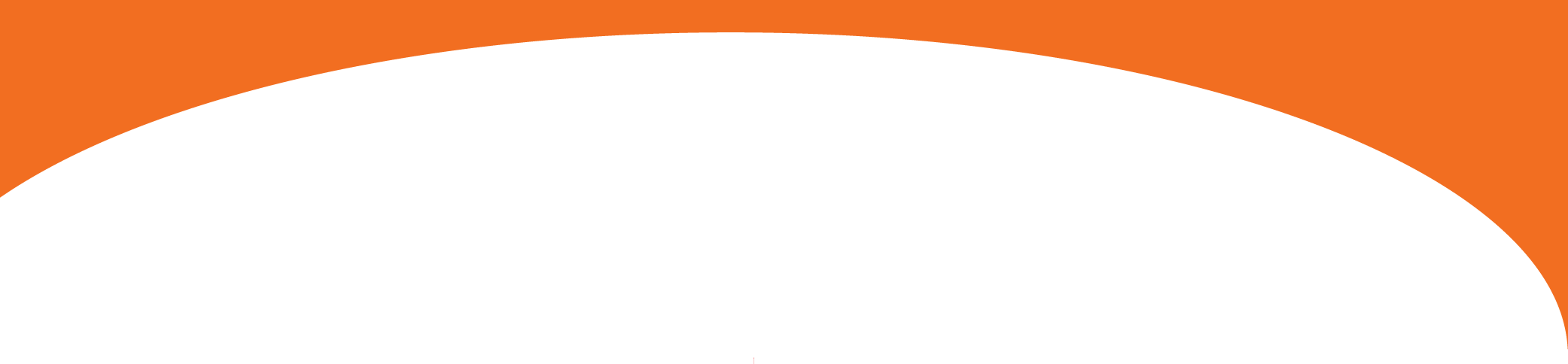 Consultative meeting between the Staff, Union and SRC of the University of Limpopoand the Interim Council of Sefako Makgatho Health Science University
Updated 19 October 2014
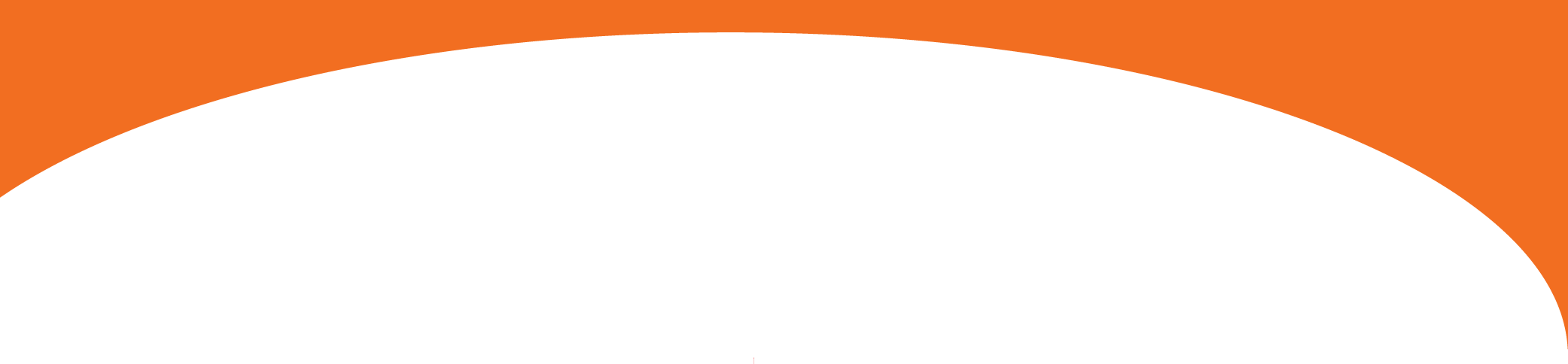 Outline of the Presentation
Update based on the terms of reference of IC
Establishment of the IC’s International Advisory Committee
Progress on governance
Progress on administration
Development Framework
Strategic Plan
Academic program development
Financial situation
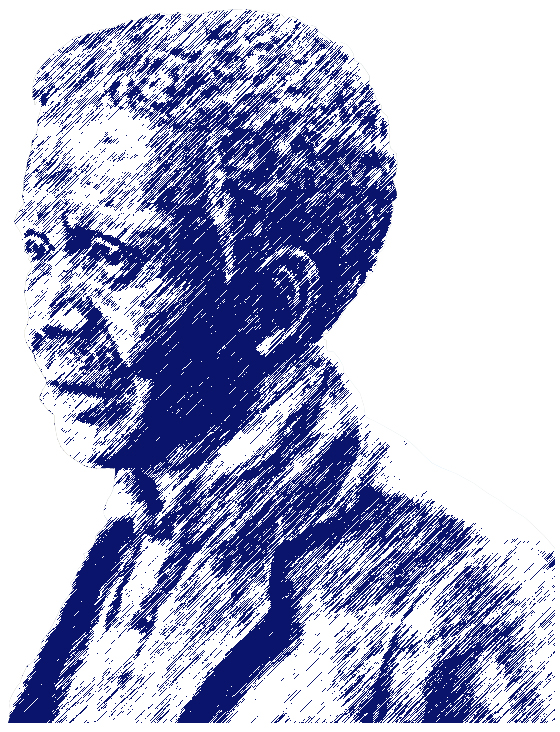 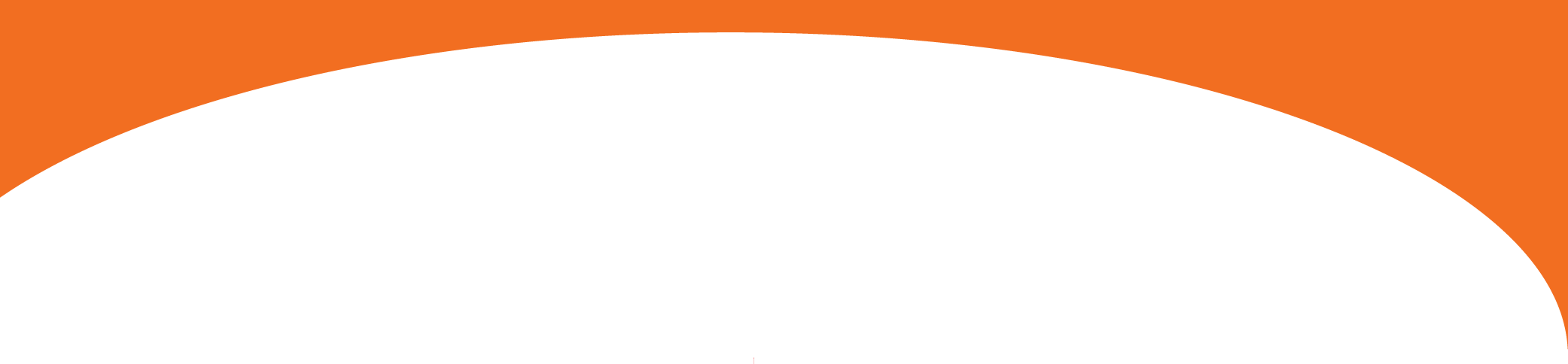 Terms of reference for the IC
Appoint an interim  executive management to manage the day to day activities—DHET has facilitated secondment of MEDUNSA staff to SMU: Campus Manager;   Finance Manager;   Human Resource Manager, Academic executive dean,  Registrar
Constitute  a Council –To be appointed in January and to meet in February 
Oversee the finalization of the feasibility study relating to the establishment of the new university that includes the new university’s clinical training platform that should be synchronised, aligned and completed-
Terms of reference for the IC, cont
4. To facilitate the general operations of SMU including adequate administrative, academic, staff and residential space for when the doors of the SMU open in 2015.
Prepared a development framework for the university
Opened a bank account, post box, logos, letterheads, email, website
 Advertised posts for VC, Registrar, COO, Executive Assistant-shortlisting meeting will take place soon but appointment will be by the new council in February
Academic staff preparation: 8  advertised; preparations  for teaching new programs
Outstanding: sort out the residential space
Terms of references for the IC, cont
In the Interim to share academic resources between UL and MEDUNSA campus: Shared members of the JST, interim management to be seconded
Develop an academic plan for a comprehensive university offering health and allied sciences programmes: Adopted the JTT report (academic program on the website); new courses given by Johns Hopkins University, Concept note on the School of Humanities, National Health Insurance policy
Develop the academic, administrative and organisational structures for the new university: Draft developed, still needs more work 
Nominate appropriate staff that will assist the DHET in further investigation regarding the feasibility and costs of establishing and operating a veterinary faculty at SMU: DHET managing this
 Initiate the facilitation of the land transfer process to build new building: JST is working on this
Establishing an international advisory committee
To advise the  Interim Council on:
An innovative academic model and academic programmes that should be offered at  the SMU
Synchronise academic work with  the clinical and or community-based training platform  of SMU
The process of incorporation of Medunsa into SMU with academic curriculum in line with the mission while allowing the existing students to complete their degrees without interruption.
Admission criteria that will advance innovative health delivery approaches
Research program for the university
The constitution of the University Council and advise on the mix of skills needed  to ensure quality of learning and fundraising for the university
The mix of faculty necessary for the introduction of innovation in the development of the curriculum
Establishment of the distance learning programme using ICT
Committee is meeting on the 5th and 6th of November
Composition of the Advisory Committee for the IC
Progress
Governance: The IC has started preparing Council Committees’ Policies which provide guidelines regarding the composition, mandate and functioning of the 
Charter of the Human Resources of Council
Charter of the Remuneration Committee of Council
Charter of the Audit and Risk Management Committee of Council
Charter of the Finance Committee of Council
Charter of the Risk Committee
Code of conduct
Enterprise Risk Management Charter
Progress
Administration Opened  bank account,  submitted to  National and Electronic banking applications and electronic payments are being made
Submitted registrations for Income Tax, PAYE, UIF, WCC, SDL
Initial budget for Interim Council period –R50 million deposited into the account; R160 million for infrastructure will be  released to the account based on approved infrastructure plan
Registered Domain, website designed and hosting  sorted out. Emails are functional, including student emails; web is functional, even though under development
Started the process to set up of Facebook and Twitter accounts
Started discussions with telephony expert re: best options for SMU

Insurance arranged and will be in place from 1 January 2015

An IT due diligence process was completed

A financial due diligence is in the planning stage and will be completed in due course
Progress: Draft Finance Policies and Procedure Manuals
Advances
Asset management
Bank reconciliation
Budget
Cellphone policy
Code of conduct for service providers
Contract management
Cost centre management
Debtors
Deferred income
Expenditure policy
Fraud policy
Funds deposited with or held by university
Handling cash
Honoraria
Insurance
Inventory
Payroll
Registration as PBO
Reimbursement claims
Student fee admin
Student fees
Tender policy
Third stream income 
VAT
Risk management policy
Other policies completed
Risk Strategy
Admission Policies??? Status
Disciplinary policy, Disciplinary procedure and Disciplinary code
Progress on ICT
A due diligence was done. This still needs to be analysed by the JST.
Investigation into the telephony infrastructure at MEDUNSA is underway and recommendations will be made as to how to make this a best of breed set-up.
Adapt IT was appointed to address the complete Enterprise Requirements Planning (ERP) needs of the university – currently about 20 of the 26 universities in SA are utilising their suite of programmes which is also what UL has been using to date.
The existing UL database is being analysed with a view to separating out the SMU information that will be needed to go live by 1 January.
Progress
Establishing procurement  policies and procedures is completed 
Established a data base of service providers
Ensure each service providers completes a code of conduct form
Protocol for Engagement with respect to the Incorporation of the Medunsa Subdivision of the University of Limpopo into the Sefako Makgatho Health Sciences University is signed
Steering Committee
Established to give effect to Protocol of engagement 
Terms of Reference for the Steering Committee
Composition of the Steering Committee
Programme of Work for the Steering Committee
PROGRESS REPORT- Steering Committee
Joint Technical Task Teams established
Terms of reference for JSTs adopted
Programme of work commenced.
Joint Technical Task Teams
Academic Programme
Finance
Human Resources
Student Support
ICT
Support Systems
Sefako Makgatho Health Sciences UniversityDevelopment Framework- October 2014
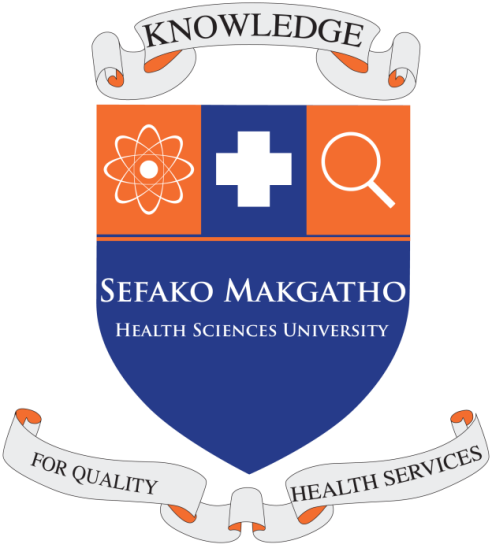 Vision
The vision of SMU is to be one of the top 100 universities in the world in teaching, research and service.
Mission
To produce health professionals who are diligent in and dedicated to providing a quality health service to each and every patient;
 
To produce health professionals with integrity, who are committed to lifelong learning and self-improvement for the benefit of those in their care;
 
To produce health professionals who display humility and compassion in their service to others;

To produce health professionals who are both rooted in their communities and capable of responding to broader social and environmental issues;
 
To produce well rounded graduates who respect themselves physically, intellectually, emotionally and spiritually and, in so doing, respect others, especially their patients;
 
To produce graduates who are research literate and can conceptualise research studies and implement them in facilities and communities;
 
To undertake and utilise high quality evidence-based interdisciplinary research particularly in fields relevant to addressing national healthcare needs; and

To strengthen the capacity and quality of the country's human resources for health.
Values
Diligence
Dedication
Integrity
Humility
Respect
Relevance
Objectives of the university
Expansion of national academic and health capacity
A comprehensive health sciences university
Equity, access and success
Quality and academic excellence
Service excellence 
Supporting infrastructure, facilities and services 
Sustainability
Strategic Plan: performance criteria to become a world class university
Teaching: the learning environment
Total students/academic staff
PhD awards/bachelor
PhD/Academic staff
Reputation Survey (teaching)
Institutional Income/Academic staff
Research: volume, income and reputation
Scholarly papers/Academic staff
Research Income/Academic staff
Reputation Survey (research)
Strategic Plan: performance criteria to become a world class university, cont
Citations: research influence
Citations per paper (research impact)
International outlook: staff, students and research
Ratio of international to domestic staff
International co-authorship
Ratio of international to domestic students
Industry income: innovation
Income from industry/Academic staff
Strategic Goals
Enhance faculty training, skills, and support 
Achieve excellence in teaching 
Promote high-quality student selection and student access 
Grow student enrolment
Expand University programme qualifications mix
Invest in student success
Advance research and knowledge production
Develop Research Centres
Develop infrastructure
Develop Information and Communications Technology (ICT)
Ensure Financial sustainability
Maintain high levels of Governance
Improve on the Reputation
Sefako Makgatho needs to set its goal for quality to be high enough to encourage the best applicants to apply for admission. 
The yardstick for selecting candidates is a scholastic aptitude test which all applicants should write. SMU must  develop this entrance exam. 
To ensure that students from poor socioeconomic background  perform well above average in test scores, SMU will offer free preparatory classes.
Funding
To be one of the 100 universities in the world, SMU will
Government funding and subsidies
Student enrolment
Research grants from domestic and international sources
It will seek NRF Chairs
SMU  will seek funding through endowments; the interest from this money will be used to fund top researchers, support  faculty and students and development of courses, the rest will be invested.
Faculty Recruitment to make the univeristy prestigeous
To become one of the top 100 universities in the world, Sefako Makgatho Health Sciences University will recruit top class faculty outside of the South African universities so as not to drain the current pool of faculty in other universities. 

Furthermore, the SMU will grow its own timber by sending post-doctoral students to some of the top 30 universities to be trained in teaching content courses as well as  learning to write winning research proposals to be conducted in partnership with faculty in those universities.
New positions advertised
Vice-Chancellor- 5 years
COO- Five years
Interim Registrar 
Executive Administration Assistant : Mercia Masilela appointed
8 faculty positions advertised- Need post-docs to be trained in offering the new PQM.
Research Centers
The university will strengthen its research capacity to win grants from domestic and prestigious international organizations

The centre will have up to 50 senior researchers dedicated to conducting research and all faculty to participate in research studies as principal investigators, or as co-investigators and use  research information to improve their teaching.  
The research centre will house a total of 60 local honours, masters and doctoral students as well as post-docs and 20 international researchers.
Progress
Concept note on the research centers to be established is in draft form:
Clinical Research Unit (MeCRU) to be transformed into the Medical Research Council Clinical Research Centre and incorporate Clinical HIV and TB Research 
Centre for Health Services  Research (CHS)
Centre for Alcohol and Drug Abuse Research (CADA)
Centre for Epidemiological Studies on Non-Communicable Diseases (CENCD)
Centre for Maternal and Child Health Studies (CMCH)
Centre for the prevention of violence and injury (PVI)
Centre for food security and nutrition (FSN)
Centre for Mental Health Research (MHR)
Biotechnology and Health Care innovation Research Centre (BRC)
Centre for Health Care Leadership (HCL)
To be established over 10 years-2 per year
Progress: Academic Planning
Proposed new course  2011 contributed by The Johns Hopkins University.Creative Commons BY-NC-SA
History of Public Health
Public Health Biology
Public Health Practice 101
Introduction to Biostatistics
Bioinformatics: Life Sciences on Your Computer
Health for All Through Primary Health Care
Fundamentals of Epidemiology I
Fundamentals of Epidemiology II
Reproductive and Perinatal Epidemiology
Epidemiology of Infectious Diseases
Methods in Biostatistics I
Statistical Methods for Sample Surveys
Statistics for Laboratory Scientists I
Statistics in Psychosocial Research: Measurement
National Health Insurance
This course aims to enable students to understand the design, organisation and financing of health systems, and efforts to reform the South African health system (introduction of NHI).
 
OBJECTIVES
By the end of this Module, students should be able to:
understand health systems archetypes and how to assess their performance 
analyse the South African health system’s strength and challenges;
be able to undertake comparative analysis of health system design and organisation;
understand and assess the proposed new models of provision and financing of health care in South Africa – National Health Insurance.
School of Humanities: Concept
Medical humanities could be  broadly defined as “an interdisciplinary field of medicine which includes the humanities (literature, philosophy, ethics, history and religion), social science (anthropology, cultural studies, psychology, sociology, health geography) and the arts (literature, theater, film, and visual arts) and their application to medical education and practice.” 

 Source:  Aull, Felice. "Medical Humanities". Medical Humanities Community. New York University School of Medicine.
School of Humanities pedagogical principles
Knowledge and Understanding:
knowledge of content 
understanding of content 

Thinking:
use of planning skills 
use of processing skills 
use of critical/creative thinking processes 
 
Communication:
organisation and expression of ideas, information, and understandings in oral, visual,  and/or written forms
communication for different audiences and purposes in oral, visual, and/or written forms 

use of conventions, vocabulary, and terminology of the discipline in oral, visual, and/or 
written forms 
 
Application:
application of knowledge and skills in familiar contexts 
transfer of knowledge and skills to new contexts 
making connections within and between various contexts
Comments, Q&A